VOLUME AND SURFACE AREAS OF CYLINDERS
Key Concepts
Examples
From the diagram calculate:
A cylinder is a prism with the cross section of a circle.
b) Surface Area – You can use the net of the shape to help you
4cm
7cm
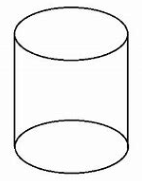 4cm
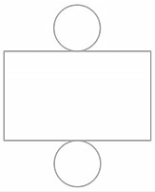 r
15cm
10cm
d
a) Volume
h
10cm
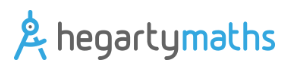 Key Words 
Cylinder
Surface Area
Radius
Diameter
Pi
Volume
Prism
Calculate the volume and surface area of this cylinder
572, 586
VOLUME AND SURFACE AREA OF PRISMS
Key Concept
Examples
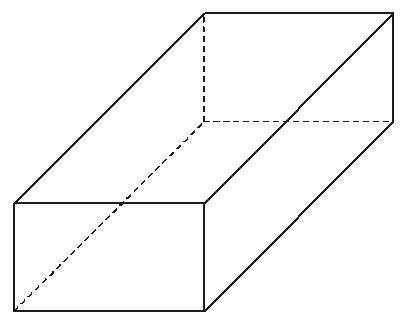 The volume of an object is the amount of space that it occupies. It is measured in units cubed e.g. cm3.

To calculate the volume of any prism we use:
2 cm
9 cm
4 cm
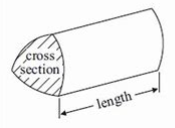 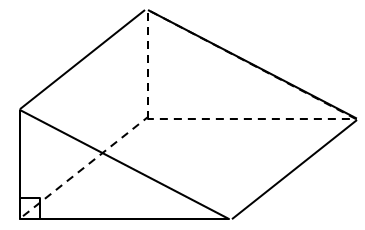 8.6 mm
A prism is a 3D shape which has a continuous cross-section.
The surface area of an object is the sum of all of its faces. It is measured in units squared e.g. cm2.
5 mm
11 mm
7 mm
568-571, 584-586
Key Words
Volume
Capacity
Prism
Surface area
Face
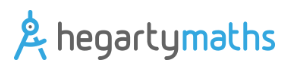 Find the volume and 
surface area 
of each of these prisms:
1)
2)
9.8m
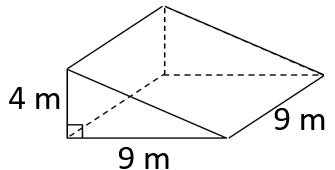 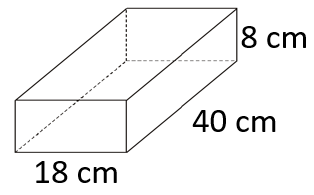 ANSWERS: 1)Volume = 5760 cm3 Surface area = 2368 cm2  2) Volume = 162 m3  Surface area =  241.2m2
VOLUME AND SURFACE AREA OF CONES, SPHERES AND PYRAMIDS
Key Concepts
Examples
In your exam you will be given the following formulae to use:
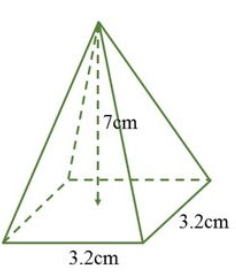 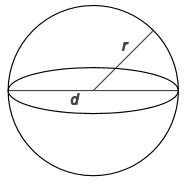 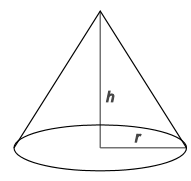 We will need to find the slanted height to be able to calculate the area of our triangles.
l
In your exam you will need to know the following formulae:
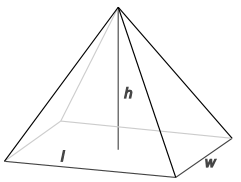 Key Words 
Surface Area
Volume
Sphere
Cone
Pyramid
Radius
Height
Slanted length
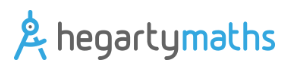 Calculate the volume and surface area of:
  1)                                        2)                                       3)
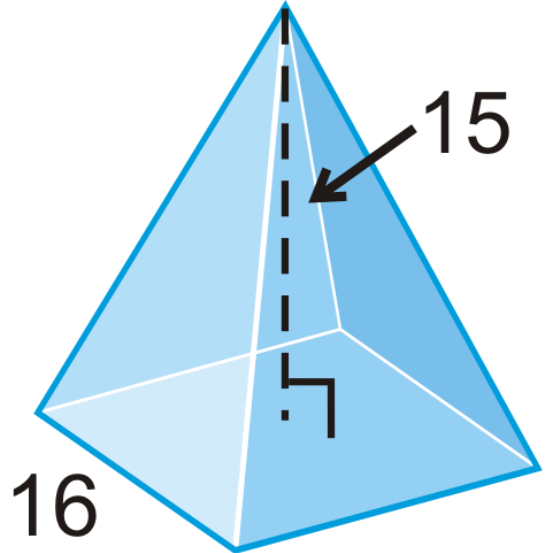 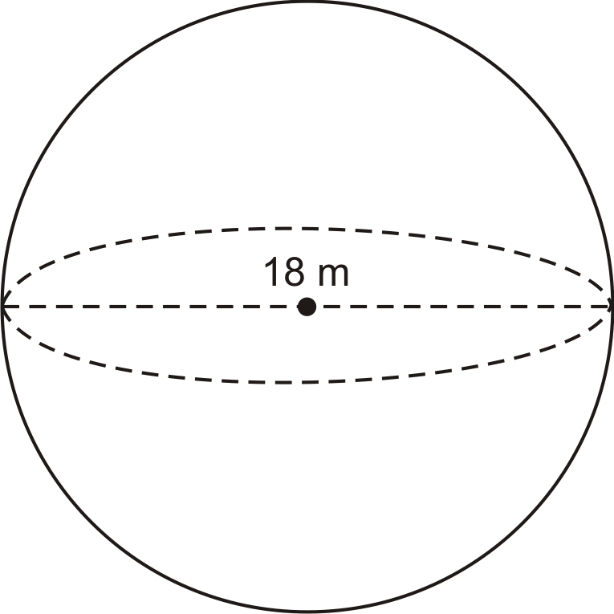 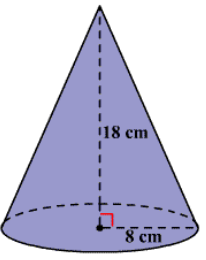 576-579, 587
19.7cm
ANSWERS: 1) V = 3053.6cm3  SA = 1017.9cm2   2) V = 1206.4cm3  SA = 696.2cm2   3) V = 1280cm3  SA = 800cm2